90's
Generation
COLLEGE PLANNER
How to Use This Presentation
GOOGLE SLIDES
POWERPOINT
CANVA
Click on the "Google Slides" button below this presentation preview. Make sure to sign in to your Google account. Click on "Make a copy." Start editing your presentation.
Alternative: Click on the "Share" button on the top right corner in Canva and click on "More" at the bottom of the menu. Enter "Google Drive" in the search bar and click on the GDrive icon to add this design as a Google slide in your GDrive.
Click on the "PowerPoint" button below this presentation preview. Start editing your presentation.
Alternative: From Canva template file, Click on the "Share" button on the top right corner in Canva and click on "More" at the bottom of the menu. Enter "PowerPoint" in the search bar and click on the PowerPoint icon to download.
Click on the "Canva" button under this presentation preview. Start editing your presentation. You need to sign in to your Canva account.
02.
PLANNER
Elaborate on what you want to discuss.
01.
03.
INTRODUCTION
ABOUT US
Elaborate on what you want to discuss.
Elaborate on what you want to discuss.
Overview
71%
29%
92%
Elaborate on what you want to discuss.
Elaborate on what you want to discuss.
Elaborate on what you want to discuss.
Notes:
Write here
01.
IntROduction
Elaborate on what you want to discuss.
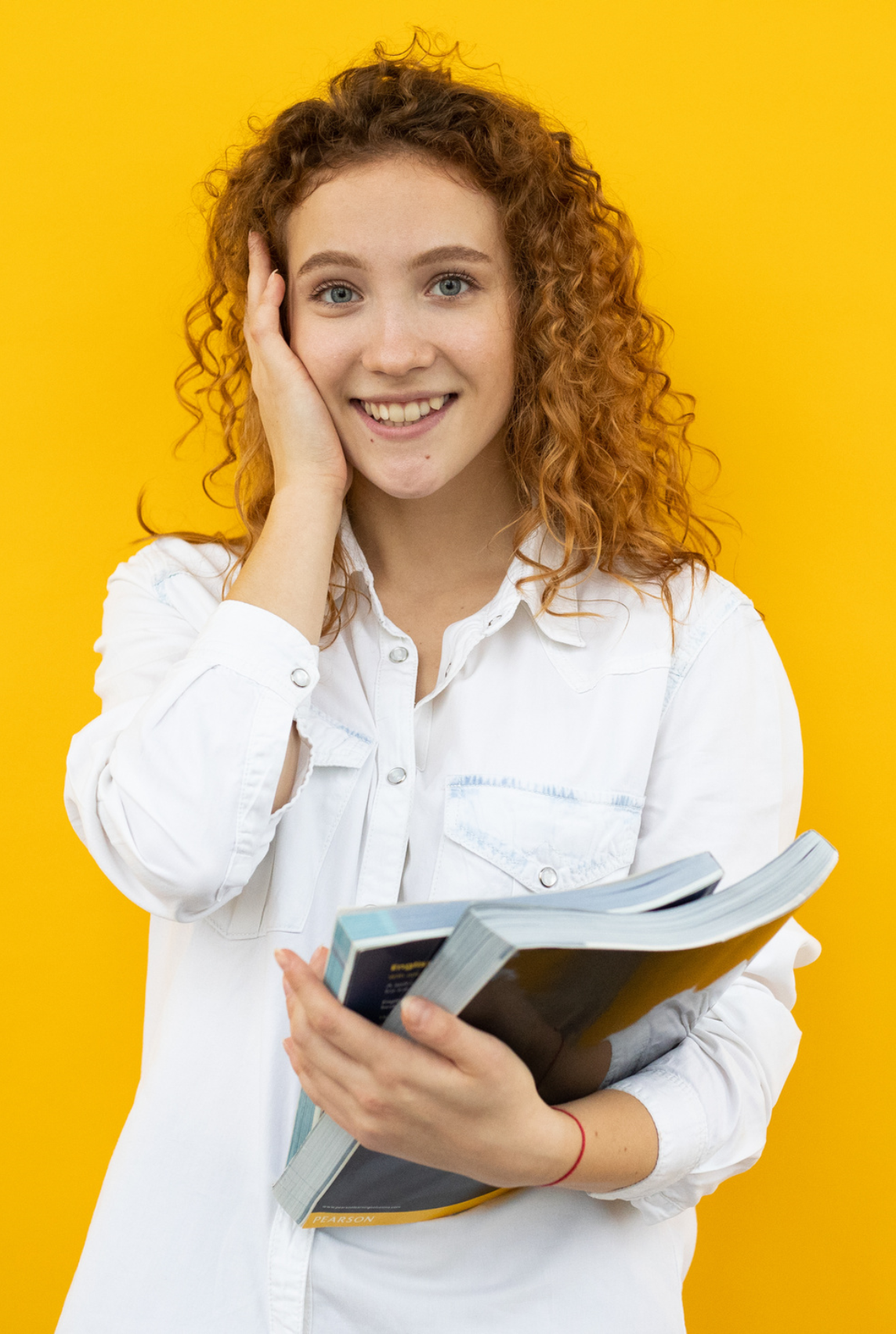 Welcome To Presentation
I'm Rain, and I'll be sharing with you my beautiful ideas. Follow me at @reallygreatsite to learn more.
Presentations are communication tools that can be used as demonstrations, lectures, speeches, reports, and more. It is mostly presented before an audience.
Add a Timeline Page
MAIN POINT
MAIN POINT
Elaborate on what you want to discuss.
Elaborate on what you want to discuss.
MAIN POINT
MAIN POINT
Elaborate on what you want to discuss.
Elaborate on what you want to discuss.
02.
Planner
Elaborate on what you want to discuss.
1.9.2023
Todays Schedule
DAILY PM SCHEDULE:
DAILY AM SCHEDULE:
7.00
7.00
Write down tasks
Write down tasks
8.00
8.00
Write down tasks
Write down tasks
9.00
9.00
Write down tasks
Write down tasks
10.00
10.00
Write down tasks
Write down tasks
11.00
11.00
Write down tasks
Write down tasks
To-do List
SUBJECT: ADD SUBJECT NAME
Priorities:
Don't forget:
Write here
Write here
Write here
Write here
Write here
Write here
Write here
Write here
Write here
Write here
Write here
Write here
Write here
Write here
Write here
Notes:
Write here
Write here
Write here
Write here
Write here
Monday:
Weekly Planner
Month:
Week Of:
Thursday:
Saturday:
Weekly Goals:
Tuesday:
Friday:
Sunday:
Wednesday:
Monthly Panner
1
2
3
4
5
6
7
8
9
10
11
12
13
14
15
16
17
18
19
20
21
22
23
24
25
26
27
28
29
30
To do:
Comments:
03.
about us
Elaborate on what you want to discuss.
WRITE A CAPTION FOR THE PHOTOS.
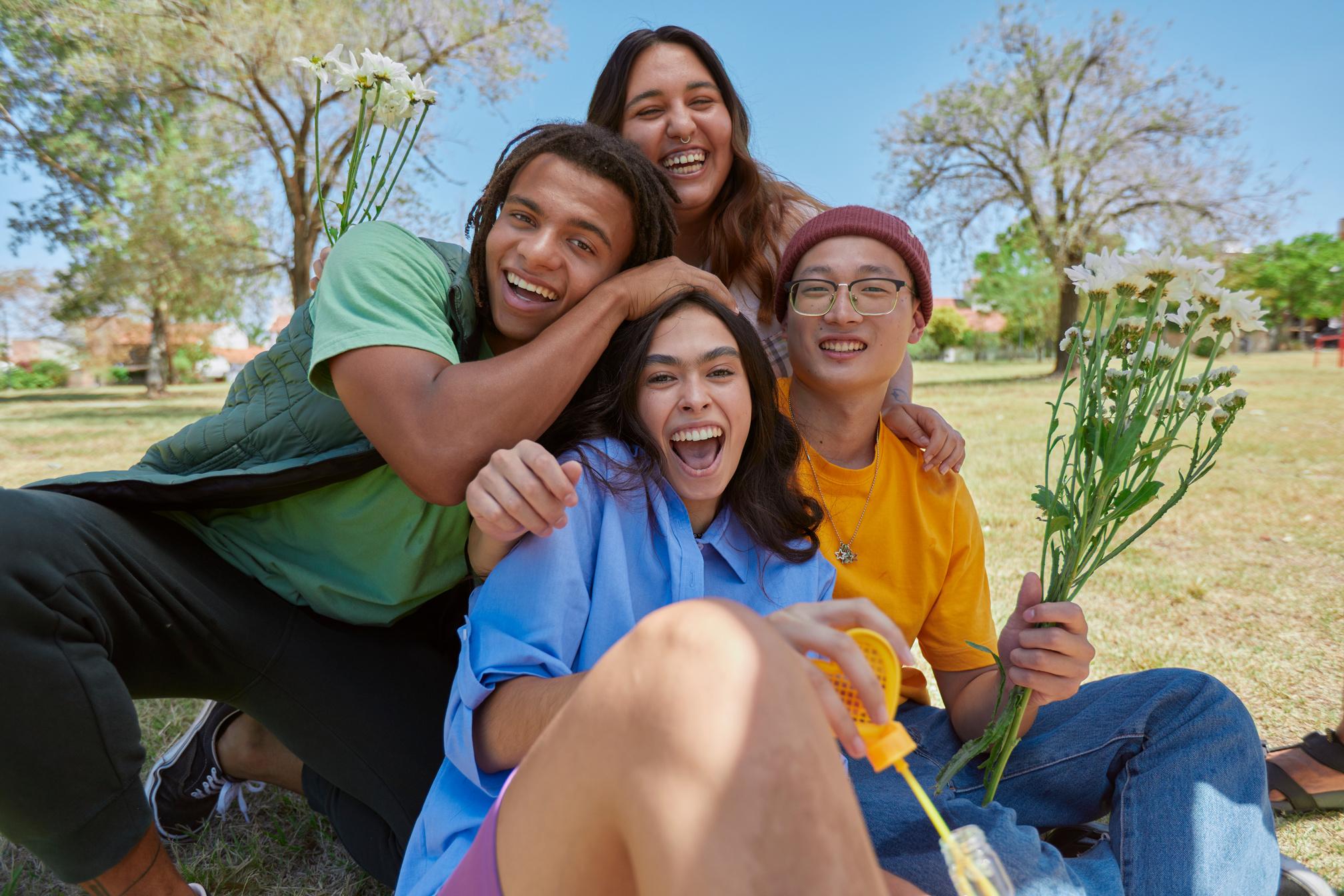 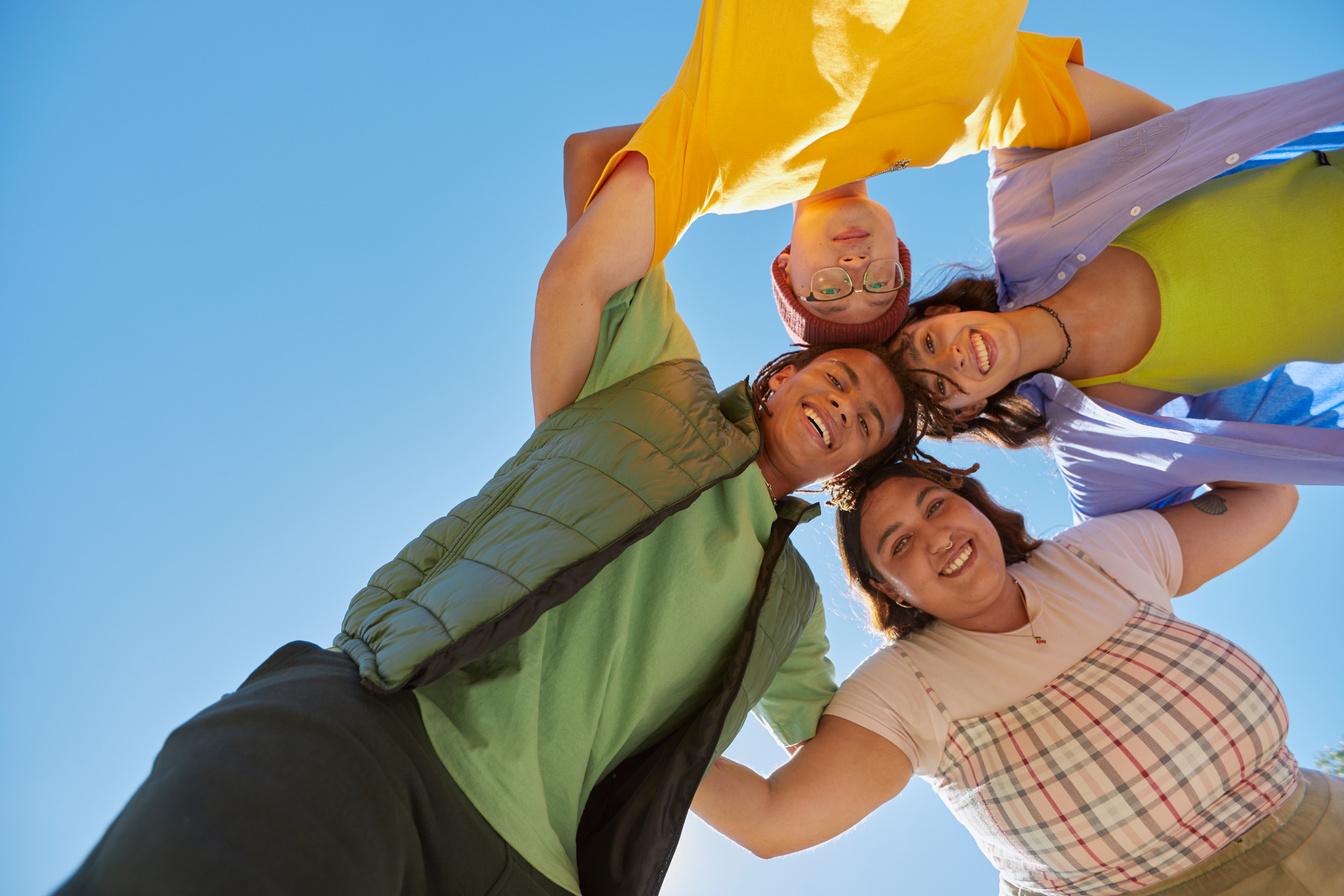 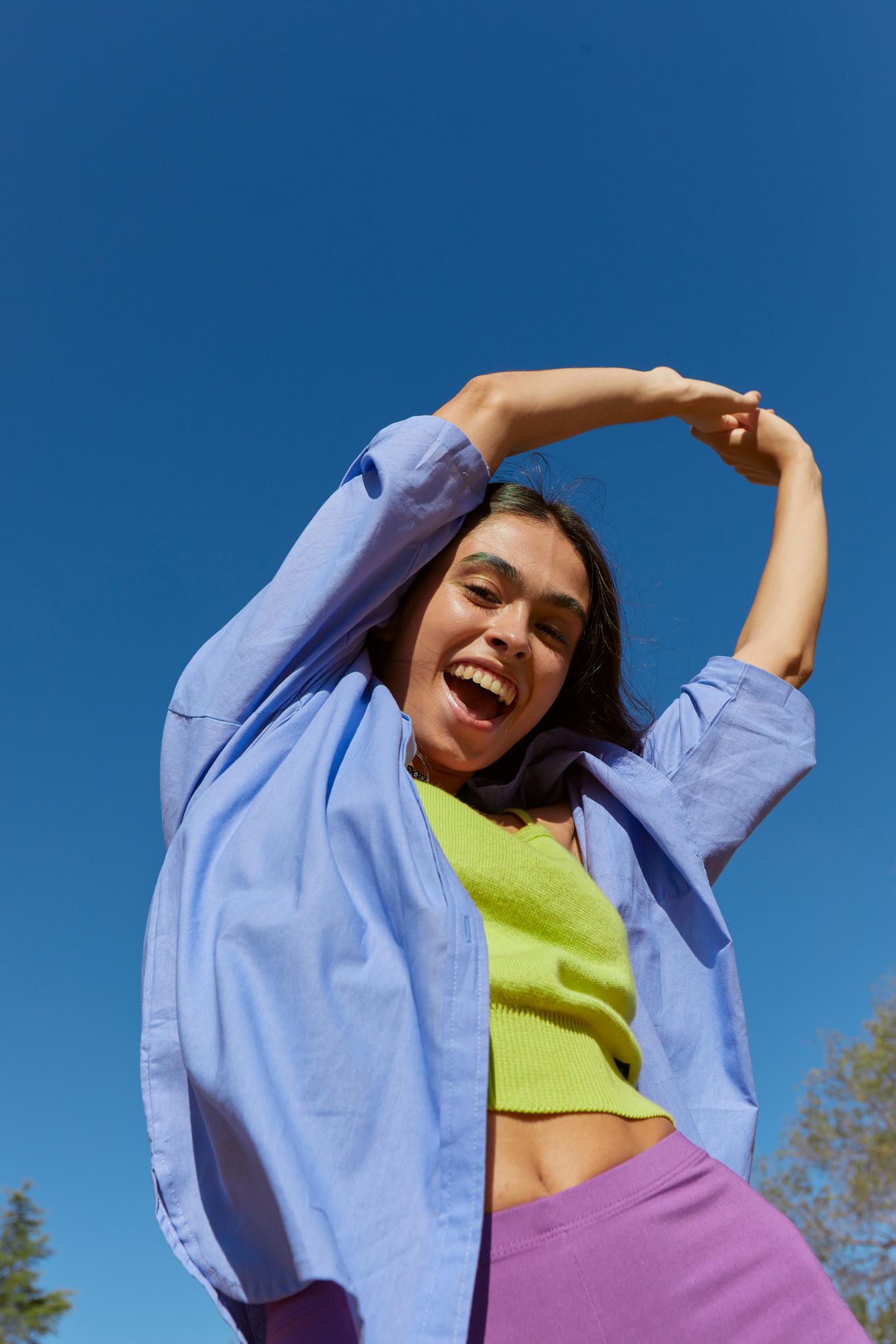 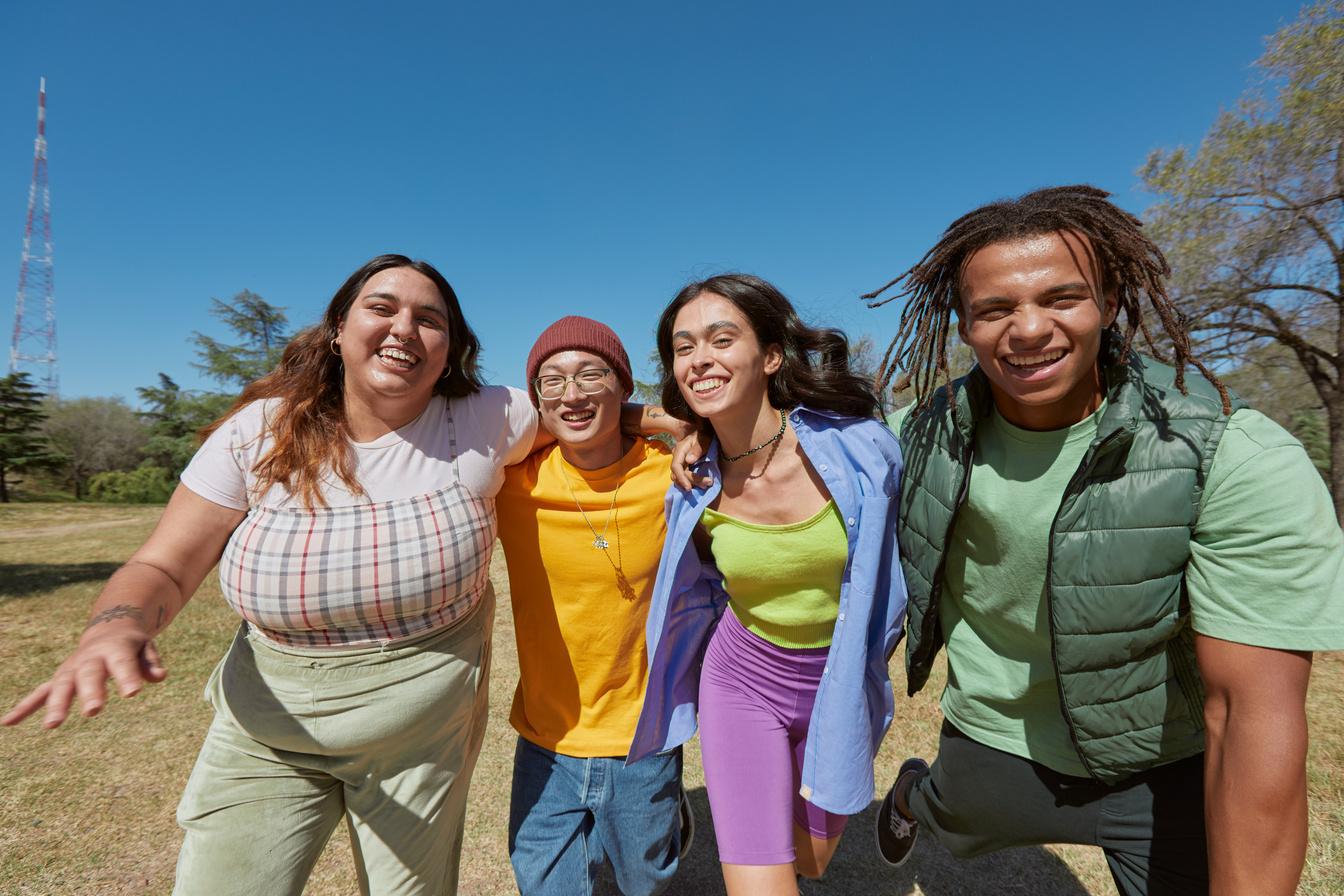 our teachers
name
name
name
Title or Position
Title or Position
Title or Position
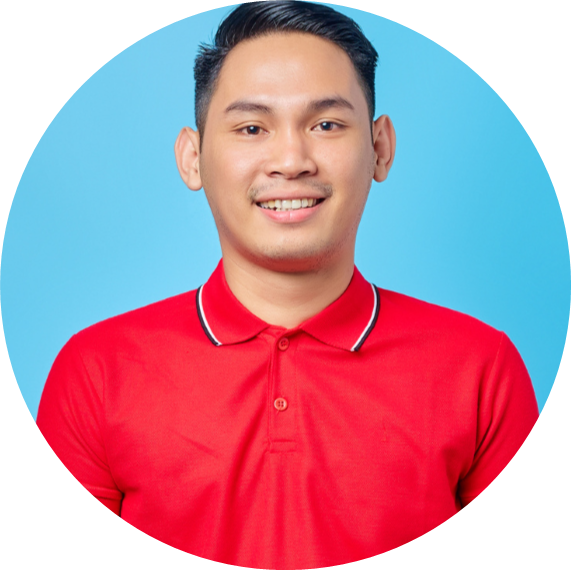 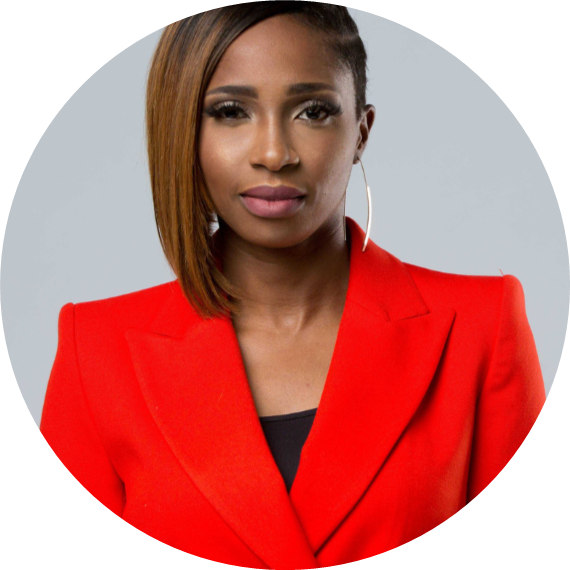 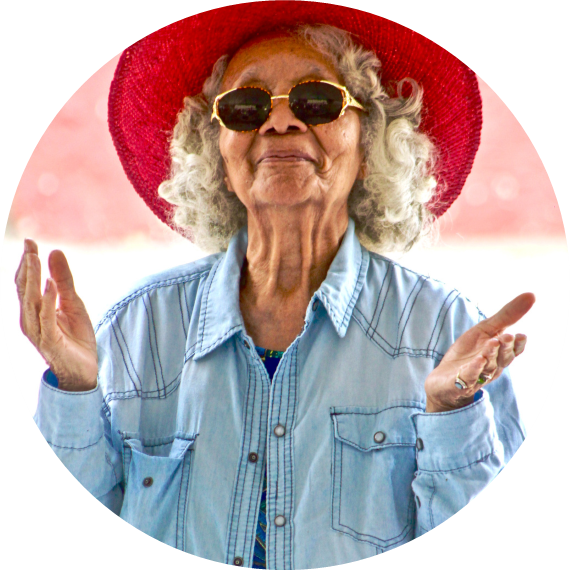 Thank you!
WRITE A CLOSING STATEMENT OR CALL-TO-ACTION HERE.
Resource
Page
Use these design resources in your Canva Presentation.
This presentation template uses the following free fonts:
Titles: Luckiest Guy
Headers: Paytone One
Body Copy: Montserrat
You can find these fonts online too. Happy designing!
Don't forget to delete this page
before presenting.
This presentation template is free for everyone to use thanks to the following:
SlidesCarnival for the presentation template
Pexels for the photos
Happy designing!